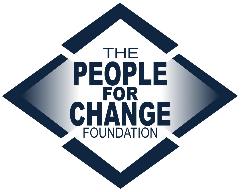 Equality Bodies: Mandates and Resources - Research
Dr. Jean-Pierre Gauci PhD
Director
The People for Change Foundation
About The People for Change Foundation
Malta based think tank/NGO with a national, European and global scope 
Range of Human Rights Issues: focus on Equality and Migration 
Research (Knowledge Development) 
Advocacy (Impact) 
Proactive Action (Engagement)
[Speaker Notes: For more information about The People for Change Foundation, visit: www.pfcmalta.org or speak to a PfC representative during the Equinet Conference or General Assembly on 10/11 October.]
About the Research
Commissioned by EQUINET
Map the budgetary allocation and human resources for national equality bodies in Europe as a function of 
per capita GDP 
population size 
national budget size in the period 2007-2017, taking into consideration potential mergers, creations and removals of bodies
Provide an overview by describing a selected number of representative case studies, preferably comparing and contrasting cases of expanded and shrinking resources and analyzing underlying factors for the selected case studies
Map the institutional evolution of national equality bodies’ mandates in Europe from 2007-2017, providing an overview with case studies from member states
Compare and contrast the resulting mapping of budgets and mandates, analyzing any relationship between them
[Speaker Notes: The full terms of reference for the research are available at: http://www.equineteurope.org/Call-for-proposals-An-Equinet-paper-on-the-evolution-of-the-mandates-and 

Importantly, in undertaking the research, and in discussing them with the Equinet Executive Board, a number of further challenges have been identified that will need to be considered in the implementation, finalization and publication of this research. These included:
How to avoid that comparison will result in proposed budget cuts for those with good resources? 
How to unpack how much of the budget goes to equality mandate when you’ve got a multi-mandate body? 
Proportionality of the reductions in budgets 
Identification of comparators 

Is there anything else that you think we can / should consider?]
About the Research (2)
Compare the results of the periodic Eurobarometer surveys (and any other European and national research found to be of relevance) with the corresponding levels of budgets and mandates in the relevant years, analyzing any relationship between perceptions of discrimination in the population with equality bodies’ budgets and mandates, respectively
Provide an analysis of the relationships uncovered, examining their relationship to public policy developments at national level in the field of antidiscrimination and equality.
Provide conclusions on the evolution of budgets and mandates, including any relationship between these two indicators
Provide recommendations in light of the research results addressed to Equinet, European Institutions, Members states and national institutions.
Methodology
Legal Analysis 
Literature Review 
Survey – All Equinet Members 
Statistical Analysis 
Case Studies 
Estonia, France, Malta, Romania, Serbia, Sweden
[Speaker Notes: The main methods employed in the research are:
Literature review – analysis of academic studies, think-tank, civil society and institutions’ reports (selected using keywords and looking at the publications of relevant stakeholders):
For data mining – extracting data about resources, mandates, societal attitudes, etc.
For analytical insights – to elucidate critical analysis of the development of equality bodies’ mandates and resources, to map the evolution of mandates;
Legal analysis - review of legislation at the EU and national levels.
Financial analysis - (budget allocations for equality bodies vs per capita GDP and national budget, other financial indicators for the context, e.g. the share of GDP as redistributed through the public sector – from Eurostat and national sources): gathering and cleaning up of the data if needed, ensuring maximum comparability, conducting descriptive statistical analysis (outliers, average and median values, crosstabulations);
Survey of Equinet members: building on earlier surveys (e.g. Equinet 2008 survey and the Study on Equality Bodies Set up under Directives 2000/43/EC, 2004/113/EC and 2006/54/EC for maximum comparability, but adding and amending questions to suit the purposes of this particular research.
Semi-structured interviews with selected equality bodies and national stakeholders (two or three per case study), key stakeholders (the European Commission, national authorities and civil society, Equinet Executive Board, Secretariat and thematic Working Groups).
Case studies: contextualised analysis of six equality bodies that have experienced either budgetary changes, mergers, or evolution of their mandate.]
Legal Framework
EU Law as currently in force 
Prospective EU Instruments (Horizontal Directive)
International Law (eg. CEDAW; ICERD; Disability Convention) 
Soft law instruments (eg. Paris Principles)


High Level Commitments re: Mandates and Resourcing
[Speaker Notes: A broad range of legal instruments at the international, regional and sub-regional level provide for a right to equality and the prohibition of discrimination. Some go further and require States parties to put in place national structures for promoting equality and addressing instances of discrimination.

The following overview refers to the National Human Rights Institutions, equality bodies or ombudsperson. The mandate of the equality bodies is usually more focused and narrow while a NHRI operate with a broader human rights mandate.  NHRIs have minimum criteria laid down in an international instrument, the Paris Principles, while the standards for equality bodies are most directly formulated in EU directives. Ombudsman institutions are typically appointed by parliament, and charged more generally with oversight of the administration and dealing with complaints usually within the broader than human rights mandate covering issues of good governance etc. 

Two principal types of equality body have been identified - tribunal type equality bodies and promotion type equality bodies. Tribunal type equality bodies are predominantly concerned with addressing individual cases of discrimination and making determinations in that regard. Promotion type equality bodies, on the other hand, are predominantly concerned with raising awareness of discrimination issues and equality legislation, providing legal advice and support to victims of discrimination and supporting promising practices by employers and service providers. In practice, most equality bodies adopt some sort of blend of these roles and play a dual role. 

International Instruments:
ICERD Article: mandate of equality bodies ought to cover issues of access to justice and a remedy for discrimination  
CEDAW Article:  State Parties to establish legal protection of the rights of women and to ensure through competent national tribunals and other public institutions the effective protection of women against any act of discrimination. 
Disability Convention:  need to have the relevant equality bodies’ mandated to promote, protect and monitor implementation of the Convention. 

Soft Law:
Principles Relating to the Status of National Human Rights Institutions (also known as the Paris Principles). 
As regards NHRI mandates, the principles require the mandate to be “as broad as possible”, covering a broad range of human rights issues, having adequate powers of investigation and a dual mandate to both promote human rights and investigate violations thereof. 
CEDAW Committee Recommendation no. 6 
UNGA Resolutions: The UN General Assembly has adopted several resolutions dealing with the national institutions for the promotion and protection of human rights (among others 63/172 of 2008, 66/169 of 2011, 20/14 of 5 July 2012, 23/17 of 13 June 2013, 27/18 of 2014, 27/18 of 25 September 2014, 70/163 of 2015).  

Council of Europe 

ECRI General Policy Recommendation No. 2 on specialised bodies to combat racism, xenophobia, anti-Semitism and intolerance at national level. http://www.coe.int/t/dghl/monitoring/ecri/activities/GPR/EN/Recommendation_N2/Rec02en.pdf
ECRI General Policy Recommendation No. 7 on National Legislation to Combat Racism and Racial Discrimination (+Explanatory Memorandum) 
Opinion of the Commissioner for Human Rights on National Structures for Promoting Equality 
A number of more general recommendations including by the PACE and the Committee of Ministers on the Role of the Ombudsman etc. 


EU Level:
Directive 2006/54/EC of the European Parliament and of the Council of 5 July 2006 on the implementation of the principle of equal opportunities and equal treatment of men and women in matters of employment and occupation (recast), L 204/23. 
Directive 2010/41/EU of the European Parliament and of the Council of 7 July 2010 on the application of the principle of equal treatment between men and women engaged in an activity in a self-employed capacity and repealing Council Directive 86/613/EEC, OJ L 180/1. 
Council Directive 2000/43/EC of 29 June 2000 implementing the principle of equal treatment between persons irrespective of racial or ethnic origin, OJ L 180. 










European Union Law Instruments:]
Literature Review
Considerable academic attention to legislation and stakeholder networks that shape the context in which equality bodies operate BUT equality bodies are rarely the primary focus of research.
Legal and policy implementation perspectives: existence and capacity of equality bodies treated as a variable 
Opportunities for EB: Networking, “Good Practice” Sharing, Funding Opportunities 
Pressures: Government and Civil Society 
Europeanization
[Speaker Notes: These broad observations from the literature build on:

Academic Literature 
Policy Research at the international, EU and National Level 

Selected Resources:

Equinet Materials:
Equinet - European Network of Equality Bodies, “The Bigger Picture: Equality Bodies as Part of the National Institutional Architecture for Equality - Equinet - European Network of Equality Bodies” (Brussels, 2014),  
Equinet - European Network of Equality Bodies, “Innovating at the Intersections. Equality Bodies Tackling Intersectional Discrimination,” Equinet Perspective (Brussels, 2016)
Equinet - European Network of Equality Bodies, “Working Paper on Developing Standards for Equality Bodies” (Brussels, October 2016) 
Equinet - European Network of Equality Bodies, “Equality Bodies: Current Challenges,” An Equinet Perspective (Brussels, October 2012)
Niall Crowley, “Making Europe More Equal: A Legal Duty?” (Brussels: Equinet - European Network of Equality Bodies, 2016) 

Academic Literature
Annick Masselot, “The State of Gender Equality Law in the European Union,” European Law Journal 13, no. 2 (2007): 152–168.  
Ulrich Sedelmeier, “Post-Accession Compliance with EU Gender Equality Legislation in Post-Communist New Member States,” European Integration Online Papers 13, no. Special issue 2 (2009): Art. 23, doi:10.1695/2009023. 
Carol Harlow and Richard Rawlings, “Promoting Accountability in Multilevel Governance: A Network Approach,” European Law Journal 13, no. 4 (2007): 542–562. 
Kinga Lohmann, “The Impact of EU Enlargement on the Civic Participation of Women in Central and Eastern Europe - The Perspective of the Karat Coalition,” Sociologický Časopis / Czech Sociological Review 41, no. 6 (December 2005): 1111–17.  
Steven Van Roosbroek and Steven Van de Walle, “The Relationship between Ombudsman, Government, and Citizens: A Survey Analysis,” Negotiation Journal 24, no. 3 (2008): 287–302. 
Bruno De Witte, “New Institutions for Promoting Equality in Europe: Legal Transfers, National Bricolage and European Governance,” The American Journal of Comparative Law 60, no. 1 (2012): 49–74. 
Andrea Krizsan, “From Formal Adoption to Enforcement. Post-Accession Shifts in EU Impact on Hungary in the Equality Policy Field,” European Integration Online Papers 13, no. 2 (2009): 1–18. 
Anne-Francoise Bender and Frederique Pigeyre, “Job Evaluation and Gender Pay Equity: A French Example,” Equality, Diversity and Inclusion: An International Journal 35, no. 4 (2016): 267–79. 
Alba ALONSO, “A introdução da interseccionalidade em Portugal: Repensar as políticas de igualdade(s)”, Revista crítica de Ciências Sociais, n°90 (2010), pp. 25-43. 
Giovanna Bello, “Mehrfachdiskriminierung” (Universität Mailand und Antidiskriminierungsstelle ASGI, April 2015), http://www.era-comm.eu/oldoku/Adiskri/11_Multiple_discrimination/2015_Apr_BELLO_DE.pdf.

Policy Research:
European Institute for Gender Equality (EIGE), “Effectiveness of Institutional Mechanisms for the Advancement of Gender Equality Review of the Implementation of the Beijing Platform for Action in the EU Member States” (Luxembourg: Publications Office of the European Union, 2014), http://eige.europa.eu/gender-mainstreaming/institutions-and-structures/eu-member-states.  
Margit Ammer et al., “Study on Equality Bodies Set up under Directives 2000/43/EC, 2004/113/EC and 2006/54/EC,” Synthesis report (Utrecht & Vienna: Human European Consultancy in partnership with the Ludwig Boltzmann Institute of Human Rights, October 2010), http://ec.europa.eu/social/BlobServlet?docId=6454.  
Alba ALONSO & Natalia PALEO, “¿Es sólo una cuestión de austeridad? Crisis económica y políticas de género en España”, Investigaciones feministas, vol. 5 (2014), pp. 36-68.
European Disability Forum, “Ten Years on: Practical Impact of the Employment Directive on  Persons with Disabilities in Employment,” EDF Analysis of Council Directive 2000/78/EC (Brussels, November 2010),  
Jenny Earle, “The Role of the Equality Bodies,” November 28, 2011, http://www.era-comm.eu/oldoku/SNLLaw/09_Equality_bodies/2011-111DV20-Earle-2_EN.pdf.


European Union Institutions:
European Commission, “Joint Report on the Application of Council Directive 2000/43/EC of 29 June 2000 Implementing the Principle of Equal Treatment between Persons Irrespective of Racial or Ethnic Origin (‘Racial Equality Directive’) and of Council Directive 2000/78/EC of 27 November 2000 Establishing a General Framework for Equal Treatment in Employment and Occupation (‘Employment Equality Directive’).”  
European Parliament DG for Internal Policies, “Towards a Comprehensive EU Protection System for Minorities,” Study for the LIBE committee (Brussels, 2017) 
European Commission, “EQUAL in the Member States,” March 24, 2011, http://ec.europa.eu/employment_social/equal_consolidated/activities/etg4.html. 
European Commission DG Justice and Consumers, “2017 Report on Equality between Women and Men in the EU” (Brussels, 2017) 
European Agency for Fundamental Rights (FRA), “LGBT Survey 2012,” 2012, http://fra.europa.eu/en/publications-and-resources/data-and-maps/survey-data-explorer-lgbt-survey-2012. 
European Commission DG  Employment, Social Affairs and Equal Opportunities, “Tackling Multiple Discrimination: Practices, Policies and Laws” (Luxembourg: Offi ce for Offi cial Publications of the European Communities, September 2007).  
European Agency for Fundamental Rights (FRA), EU-Midis Data in focus Report 3: Rights Awareness May 2010]
Literature Review (cont.)
Impact of the Financial Crisis (and Recovery) 
Impact of declining resourcing on: effectiveness 
Awareness of Equality Bodies / Trust in Equality Bodies 
Broader challenges: Under-Reporting
Mandate limitations: eg. Intersectionality
Mandates
General tendency is that Mandates have been expanding
In terms of grounds covered
In terms of powers assigned to the Equality body 
From sources within EU Law, Prospective EU Law and International Obligations / Good Practice 
Growing mandates NOT always accompanied by greater investment (financial and human resources) 
Broadening mandates listed as a key opportunity (including forthcoming legislation) (6) despite financial and other concerns.
[Speaker Notes: These observations are based on the number of survey responses that have been received to date. If your Equality body has not yet responded to the survey, we encourage you to do so at your earliest. Any data received by Sunday 8th October can be incorporated into the presentation for Wednesday 11th. 

Overall, from current responses, we see a general tendency of Equality body mandates being broadened through either the addition of new grounds (e.g. 10 years ago the EB covered a single ground and it now covers most grounds); and in terms of the powers assigned to the Equality body with regards to those grounds. What is quite interesting, is that the mandate of equality bodies has tended to expand beyond what is required by EU law and to cover grounds and issues that are likely to be covered by the horizontal directive even if this has not yet been adopted. 

Of particularly concern is that whilst there is this tendency for mandates to grow this has not always been accompanied by greater investment in financial and human resources. This is likely to significantly hinder the work of the Equality bodies resulting in the diluting of their resources across a broader mandate and a weakening of the work of the body generally. Importantly, a significant number of respondents listed the broadening mandates as a key opportunity, whilst none listed this is a concern (although financial and other concerns were indeed raised).]
Resourcing – Key Sources of Funding
Central Government 
Other sources include the European Union (mainly project funding) 

Resourcing as a cause of some issues 
Financial Crisis and Recovery 

Resourcing as a vehicle for shifting political priorities 
More or less funds allocated to HR and Equality Issues depending on the State’s political direction
[Speaker Notes: Central Governments remain the key (and in many cases only) source for funding for Equality Bodies. In fact, for the vast majority of equality bodies who have so far responded to the survey the central government is either the only source of funding (16 out of 23), or provides above 90% of the funding (3 out of 23). There is only one respondent where the percentage of Central Government funding sometimes drops to under 50% although at others it goes up to 87%). 

Whilst some literature sees the development of Equality bodies as part of the Europeanization process, it is interesting to look at the limited role that EU funding plays in the day to day funding of equality bodies. 

Of course this reliance on central government funding makes equality bodies susceptible to the impact of broader economic issues such as the financial crisis (and recovery therefrom) as well as making resourcing a reflection of the value the particular government at the time places on human rights and discrimination issues. 

Question: have you noticed a change in where the resources of your equality body are coming from?]
Resourcing
Increased
Despite no change in mandate 
Because of change in mandate 
Stayed the same
Despite of change in mandate 
Reduced
[Speaker Notes: A very diverse picture emerges when we look at how the resourcing of Equality bodies has evolved over the past decade. In some States we see an increase in the resourcing of the equality body despite no changes in the mandates; in others, the resourcing has increased but so has the mandate of the EB. In some the budget has stayed at the same level despite a broadened mandate whilst in others the levels of resources have decreased. This broad range of scenarios may reflect changes to the role of the EB however it also reflects broader trends in terms of public spending especially, but not limited to, those linked to the financial crisis. 

Increased resourcing as a mandate specific tool – eg. CRPD (Disability EB in MT) able to have in house lawyers to offer better, more integrated services. 

Question: Which of the above categories does your institution fall under? How do you think these changes are impacting your ability to do your work effectively?]
Financial Trends
[Speaker Notes: What do you consider to be the financial trends within the equality body? (Please tick one of the first 3 and one of the last 2 of the following)
 
Over the last 10 years we have had relatively less financial resources with which to carry out our mandate
Over the last 10 years we have had relatively similar financial resources with which to carry out our mandate
Over the last 10 years we have had relatively more financial resources with which to carry out our mandate

 
Initial observations is that in the greater number of cases, the resourcing of the equality bodies has remained similar although one must bear in mind that this does not reflect the expansion of mandate (see next slide). In that sense therefore, even if the budget remained consistent, in various cases, the mandate of the equality body had expanded, meaning there was the same money to do much more work with. 

Question: Like the previous slide, which of the above categories does your institution fall under? How do you think these changes are impacting your ability to do your work effectively?]
Resourcing v Mandate
[Speaker Notes: Survey respondents were asked to choose between the following two options: 
Building on theOver the last 10 years, our mandate has increased but there hasn’t been a similar increase in the financial resources.
The resources have increased to reflect the expansion of the mandate of the equality body.

Whilst there is a significant number of non-responses or not applicable responses to this question, one notes that the ‘does not reflect expansion’ receives a significantly higher response to the ‘reflects expansion’ option. This reflects on what was noted earlier about resourcing remaining similar despite the expansion in mandate.]
Resourcing Projections
[Speaker Notes: Asked about how they see the resourcing of the EB going, respondents gave rather mixed answers. 44% of respondents through they would remain the same whilst 26% thought they would increase and and the same % thought they would decrease. 

Question: Do you see the resources of your equality body changing in a similar way to the above? What factors do you think will play a role in how the resourcing of your equality body changes over the coming years?]
Core v. Project Funding % of Core Funding
[Speaker Notes: Critically, one notes that there is a general tendency for most of the funding to be Core funding and indeed, with one exception (Finland), any shift in this regard (eg. NCPE – Malta and ETA, Hungary) has been to move from more project based resourcing to more core-funding based resourcing. This allows an EB to better manage its work, not being dependent on external projects etc.]
Questions for Discussion
Do these results surprise you? (We would be interested in hearing why, regardless of whether the answer is yes or no.)
What do you think are the factors that impact mandates and resourcing the most?
Do you have any concerns about the way these results are presented/interpreted?
Is there anything you feel is missing from the analysis? Are there specific questions that you would like us to prod into a little more?
How would you make use of this research at national level?
How would you like to see Equinet make use of this research at European level? (Do’s and Don’ts?)